NETW-250Avaya Voice SolutionsLast Update 2013.03.051.0.0
Copyright 2013 Kenneth M. Chipps Ph.D. www.chipps.com
1
Avaya
Avaya has a significant market share in small to very large voice systems
Like all other vendors they are migrating their customers away from traditional TDM connected PBXs and KSUs to a unified communications system that sends all of the traffic over the data network
Copyright 2013 Kenneth M. Chipps Ph.D. www.chipps.com
2
Avaya
Avaya has two systems they typically use
IP Office
Aura
Copyright 2013 Kenneth M. Chipps Ph.D. www.chipps.com
3
IP Office
IP Office is designed to handle from two to 1,000 end devices at up to 32 different locations
The system can handle voice or video calls
It comes in two basic versions with several editions
Copyright 2013 Kenneth M. Chipps Ph.D. www.chipps.com
4
IP Office Versions
The versions are designed to support different levels of complexity in the hardware used to run it, which is typically driven by the organization size
The two versions are
IP Office 500
IP Office Server
Copyright 2013 Kenneth M. Chipps Ph.D. www.chipps.com
5
IP Office 500
IP Office 500 has four editions available to support different organization sizes
These are
Basic
Essential
Preferred
Advanced
Copyright 2013 Kenneth M. Chipps Ph.D. www.chipps.com
6
IP Office Server
IP Office Server comes in one edition
Copyright 2013 Kenneth M. Chipps Ph.D. www.chipps.com
7
IP Office Versions
Here is how Avaya describes these two versions and the editions
Copyright 2013 Kenneth M. Chipps Ph.D. www.chipps.com
8
IP Office Versions
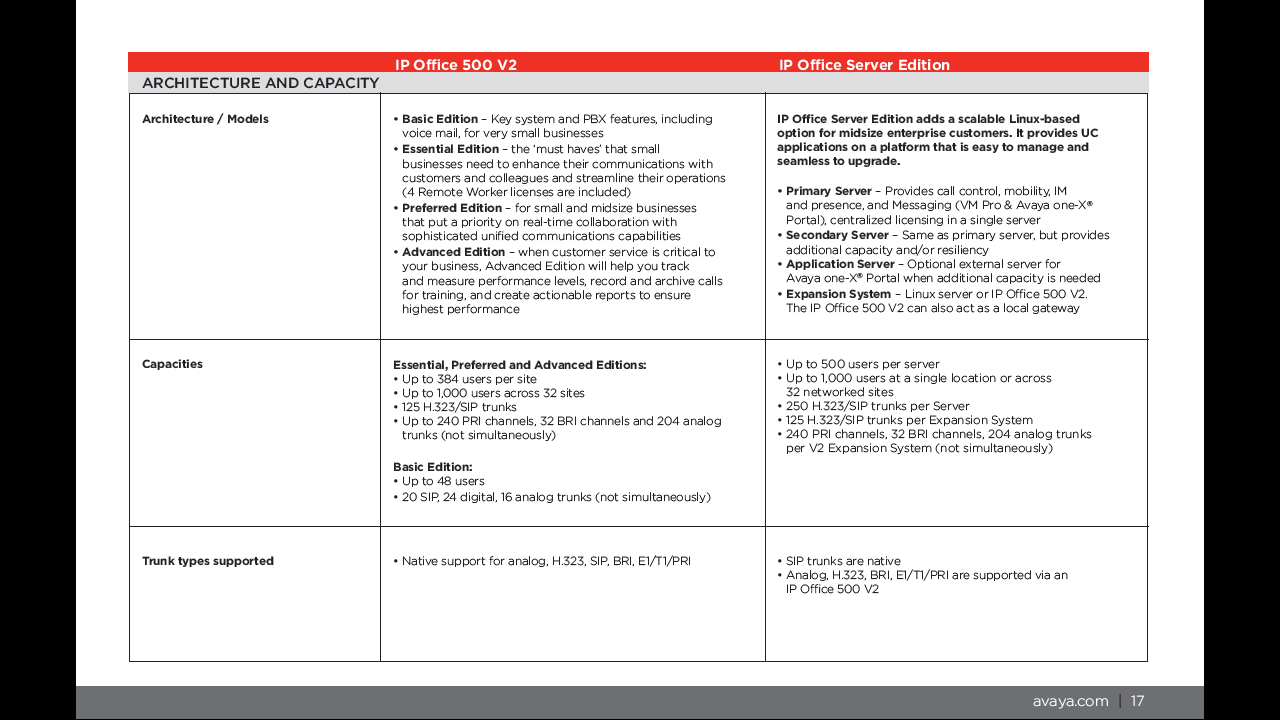 Copyright 2013 Kenneth M. Chipps Ph.D. www.chipps.com
9
IP Office Versions
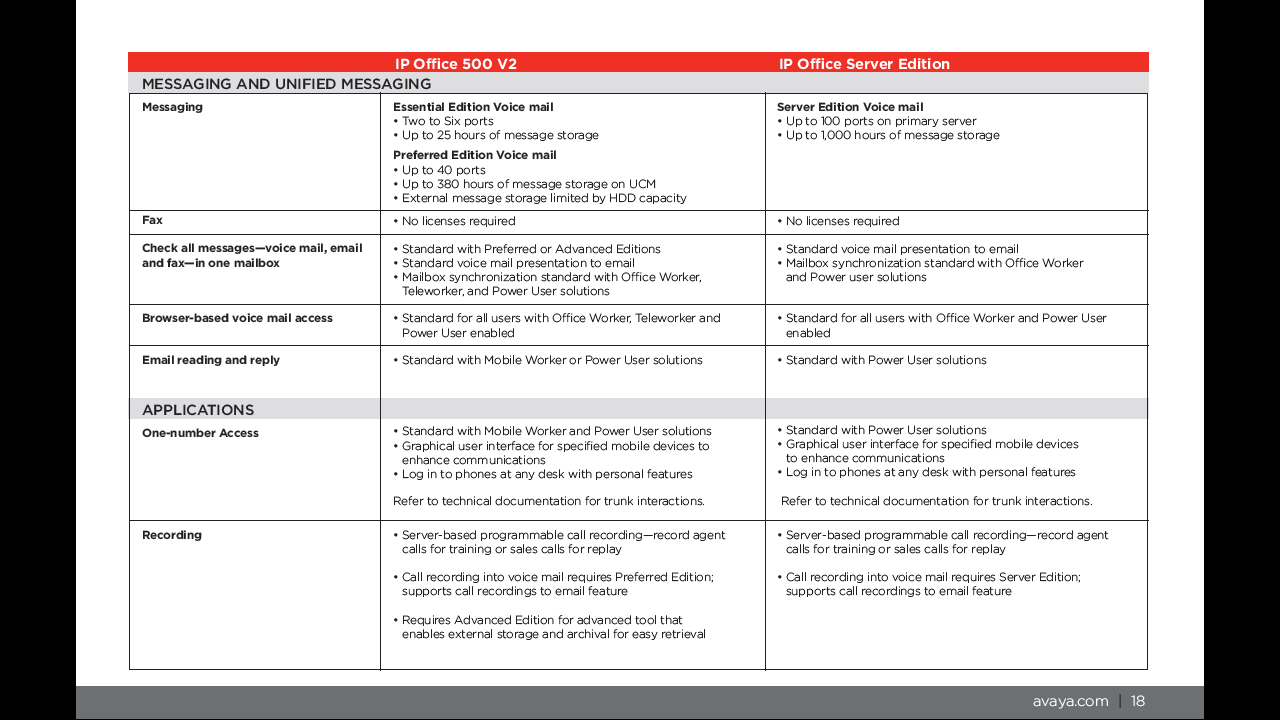 Copyright 2013 Kenneth M. Chipps Ph.D. www.chipps.com
10
IP Office Versions
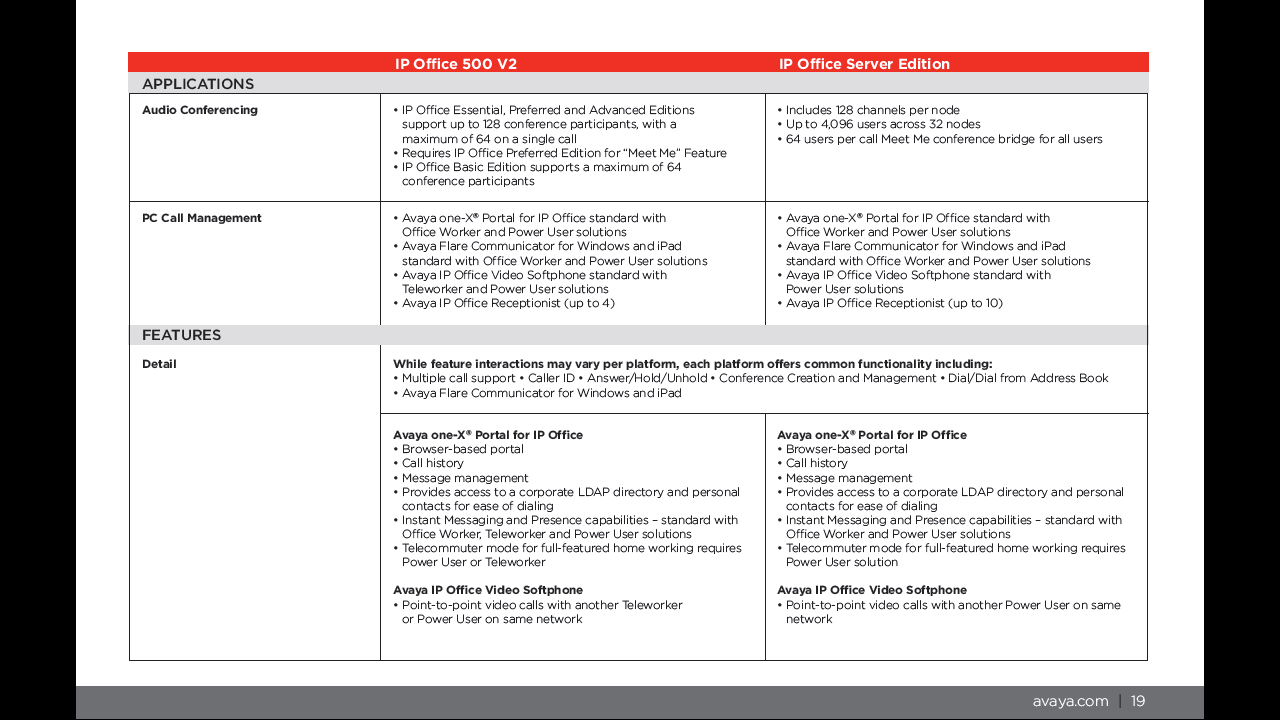 Copyright 2013 Kenneth M. Chipps Ph.D. www.chipps.com
11
IP Office Versions
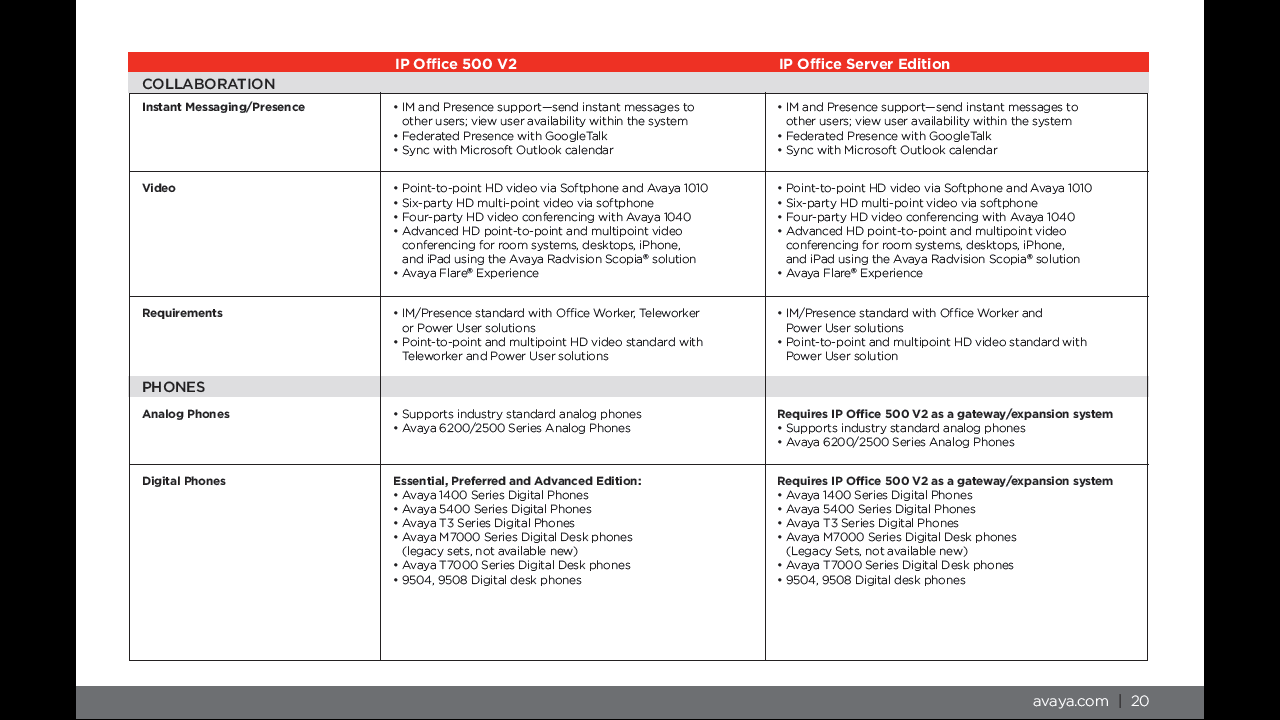 Copyright 2013 Kenneth M. Chipps Ph.D. www.chipps.com
12
IP Office Versions
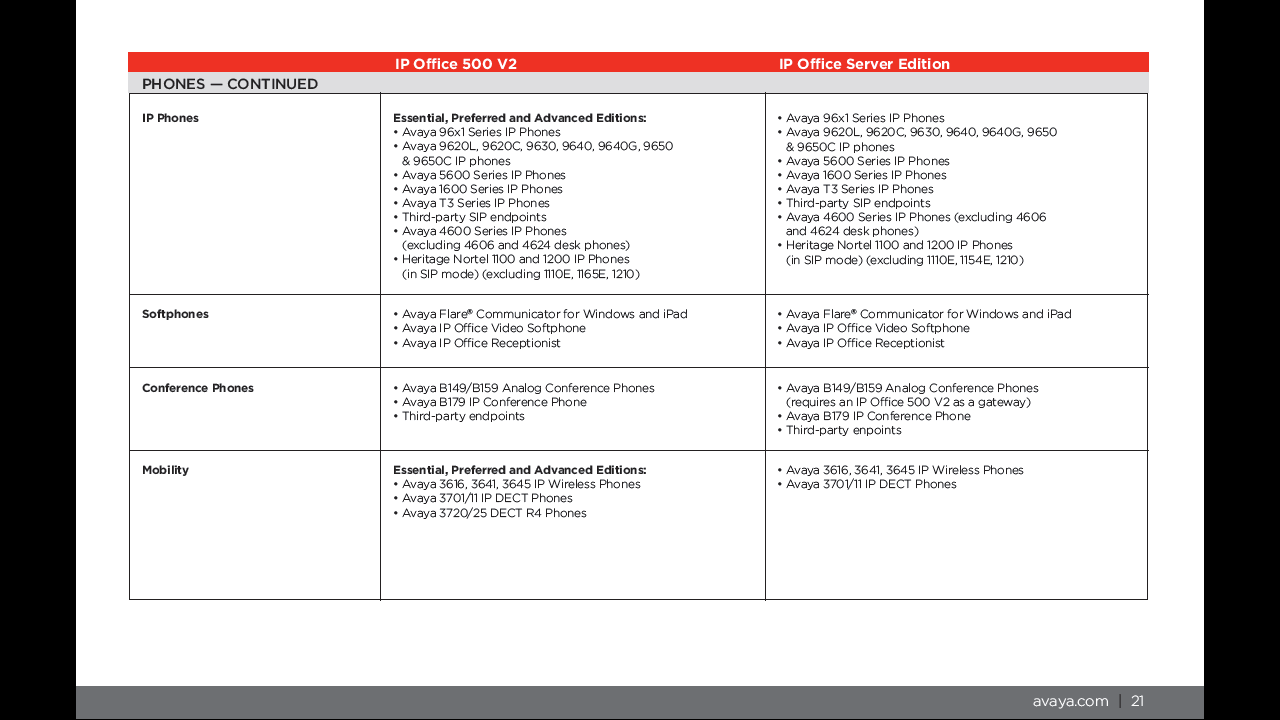 Copyright 2013 Kenneth M. Chipps Ph.D. www.chipps.com
13
IP Office Versions
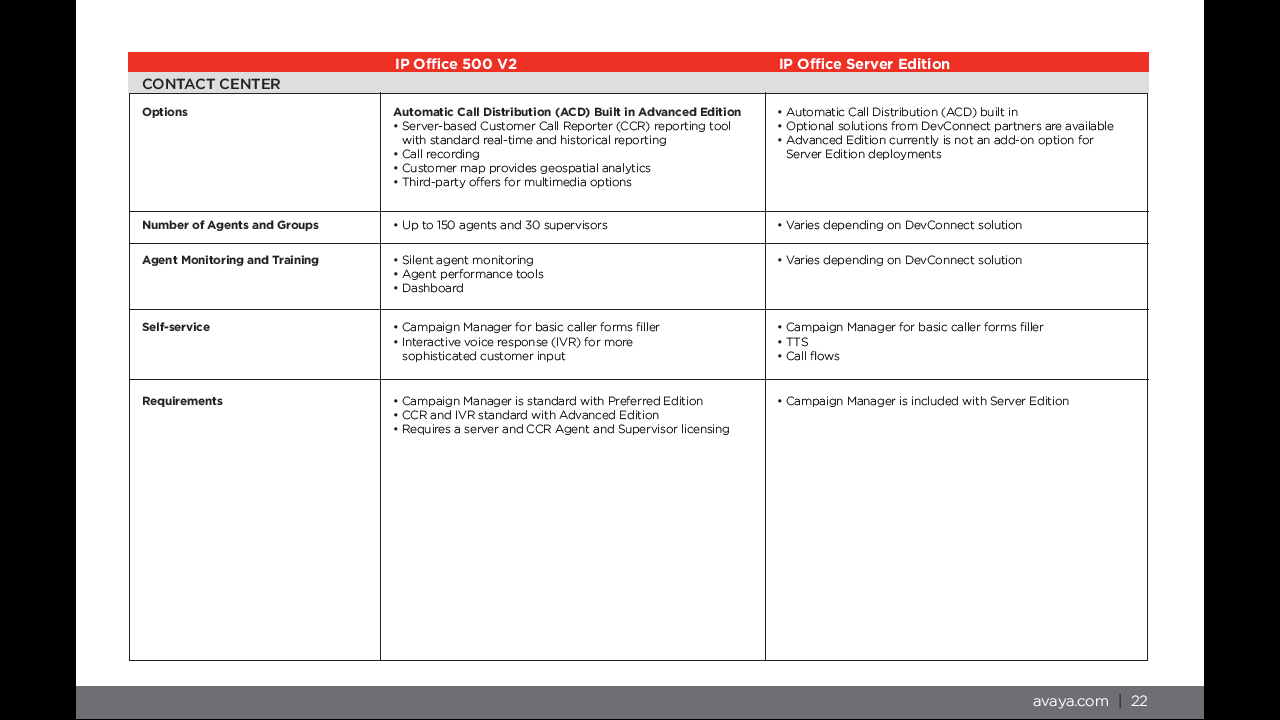 Copyright 2013 Kenneth M. Chipps Ph.D. www.chipps.com
14
IP Office Versions
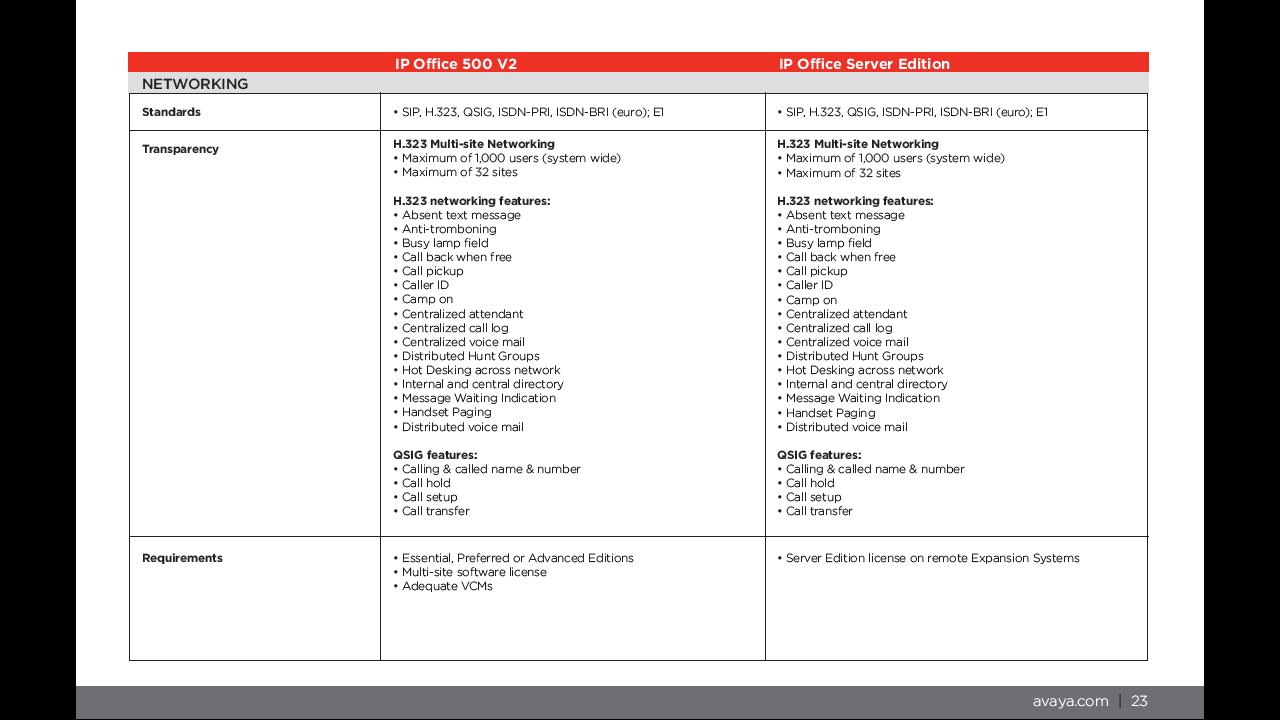 Copyright 2013 Kenneth M. Chipps Ph.D. www.chipps.com
15
IP Office Versions
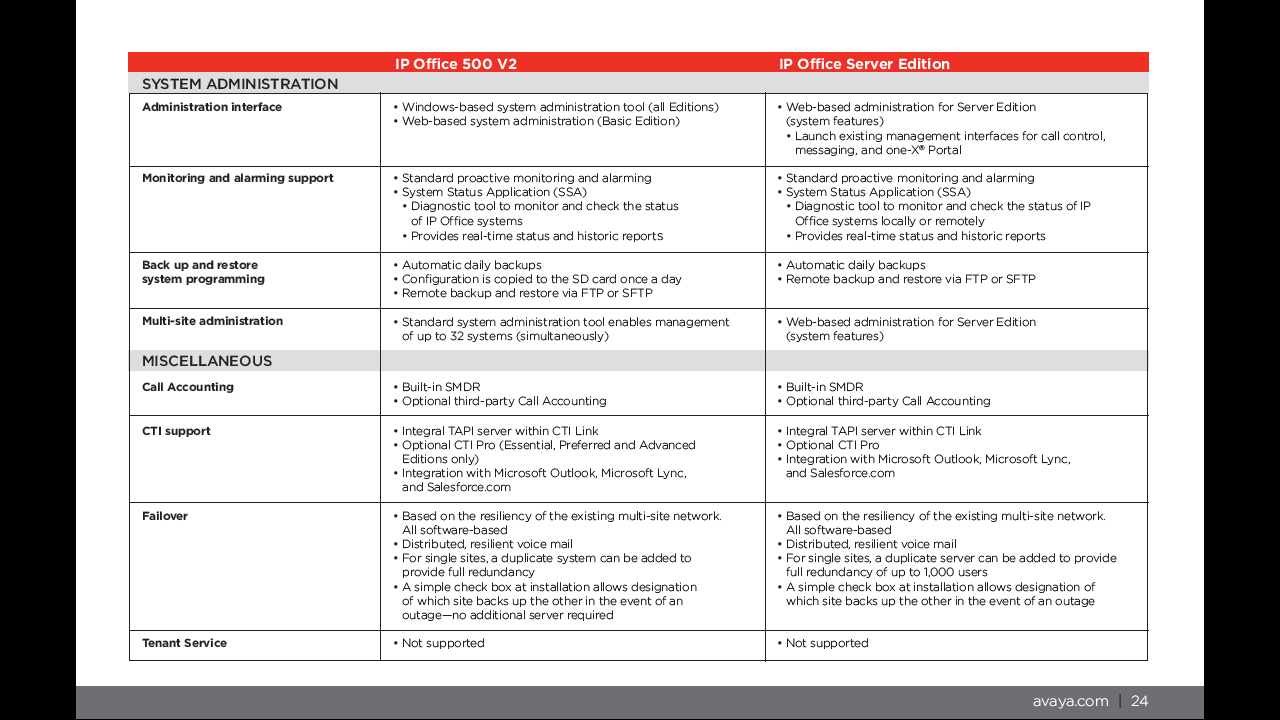 Copyright 2013 Kenneth M. Chipps Ph.D. www.chipps.com
16
IP Office
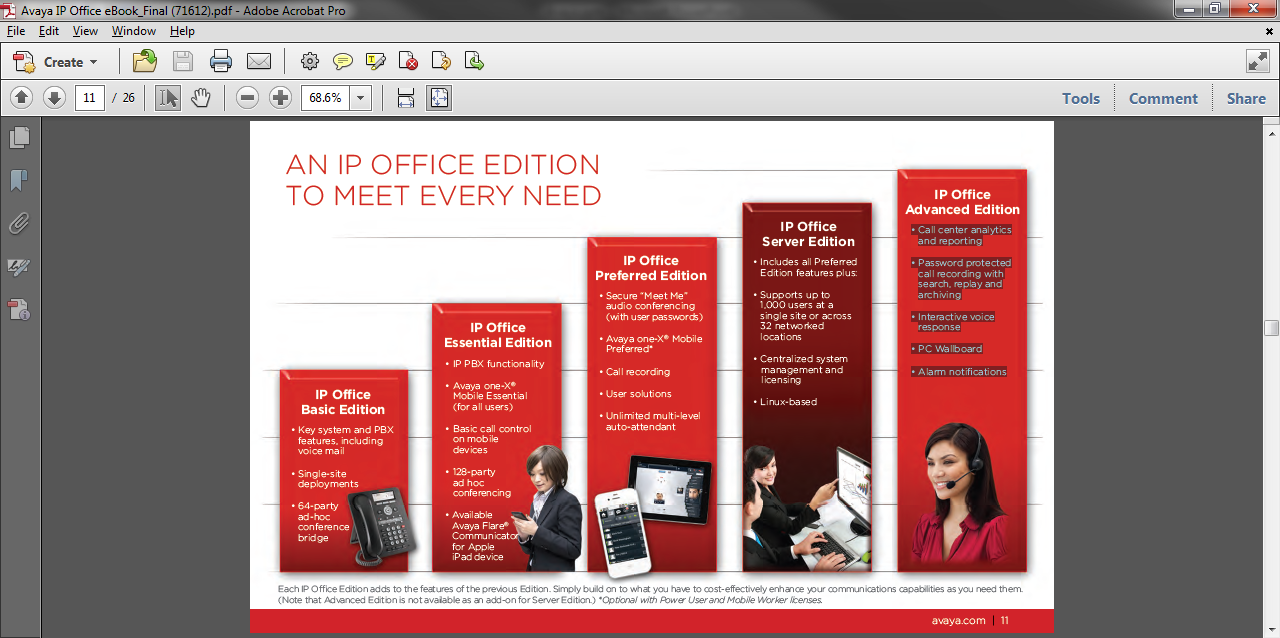 Copyright 2013 Kenneth M. Chipps Ph.D. www.chipps.com
17
Software and Hardware
IP Office itself is a software solution running on one of your existing computers or one provided by Avaya
This software is then paired with two or more telephones from Avaya or third parties
Here for example are some of the Avaya phones
Copyright 2013 Kenneth M. Chipps Ph.D. www.chipps.com
18
Telephones
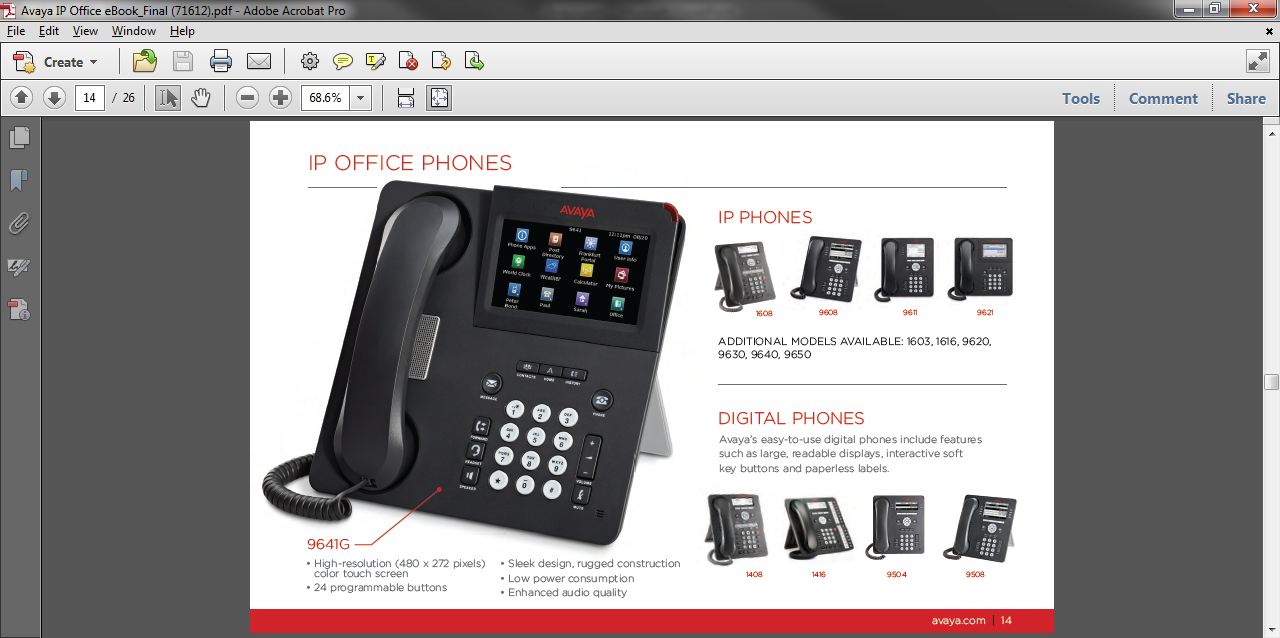 Copyright 2013 Kenneth M. Chipps Ph.D. www.chipps.com
19
Telephones
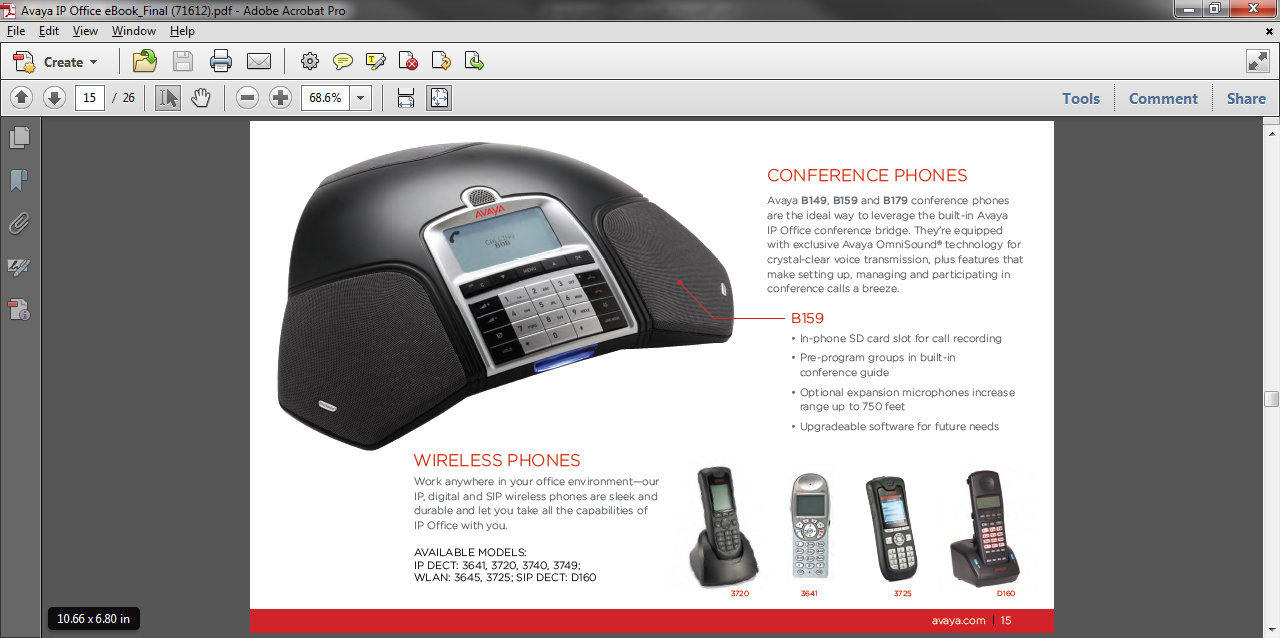 Copyright 2013 Kenneth M. Chipps Ph.D. www.chipps.com
20
Aura
Aura comes in a midsize and a large version
The midsize solution is for organizations with from 250 to 2,400 endpoints
It runs on a single server
The large version scales up to thousands of users
Copyright 2013 Kenneth M. Chipps Ph.D. www.chipps.com
21
Aura
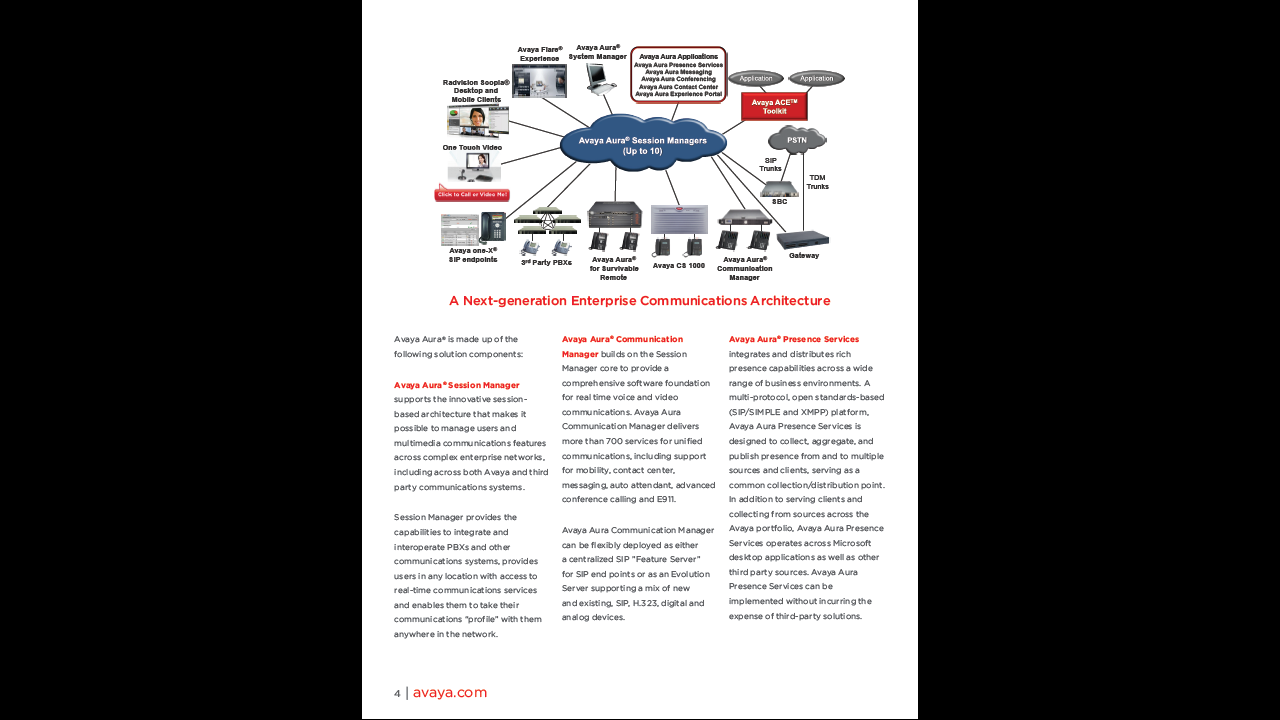 Copyright 2013 Kenneth M. Chipps Ph.D. www.chipps.com
22